Multifamily Midwest Region
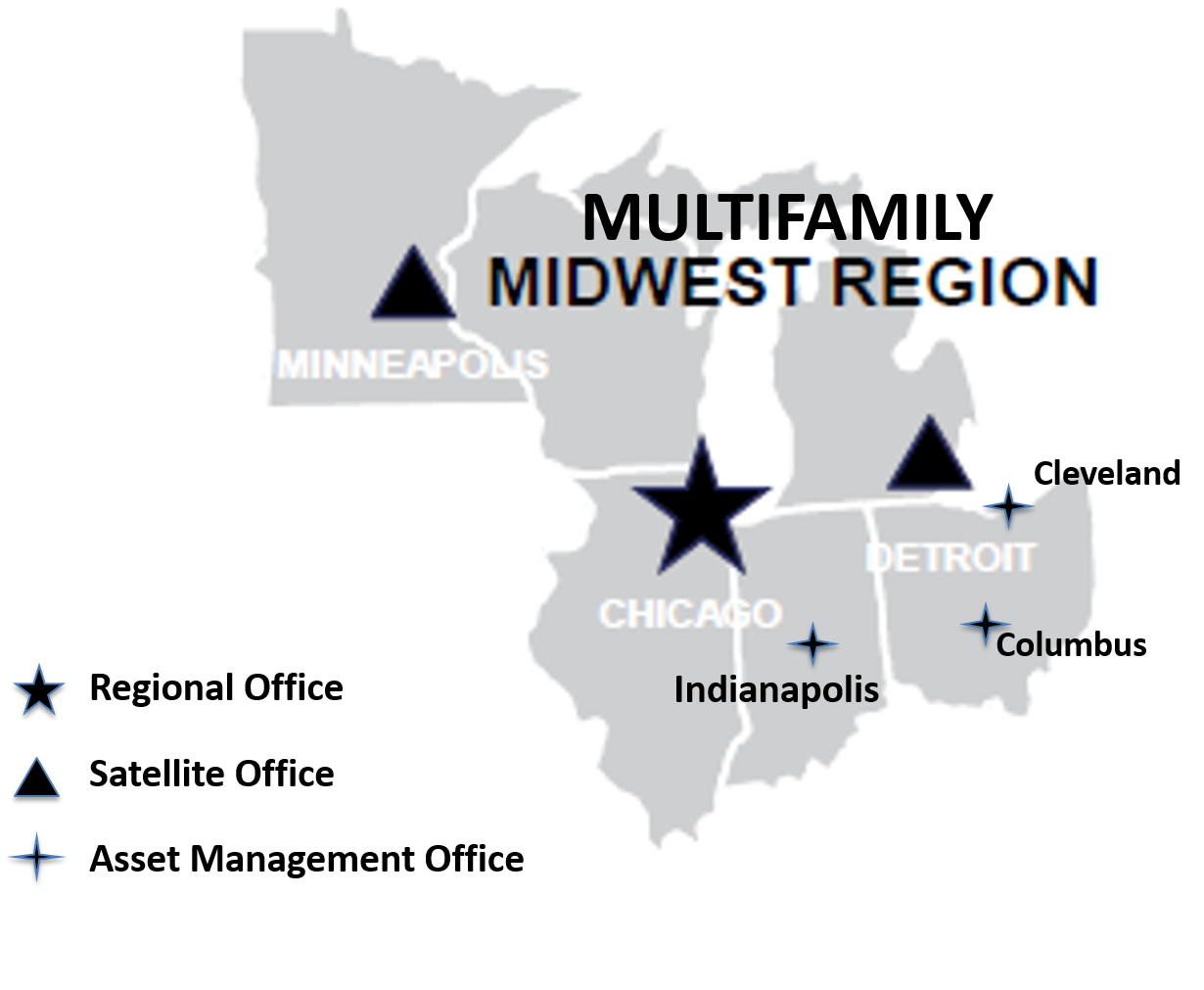 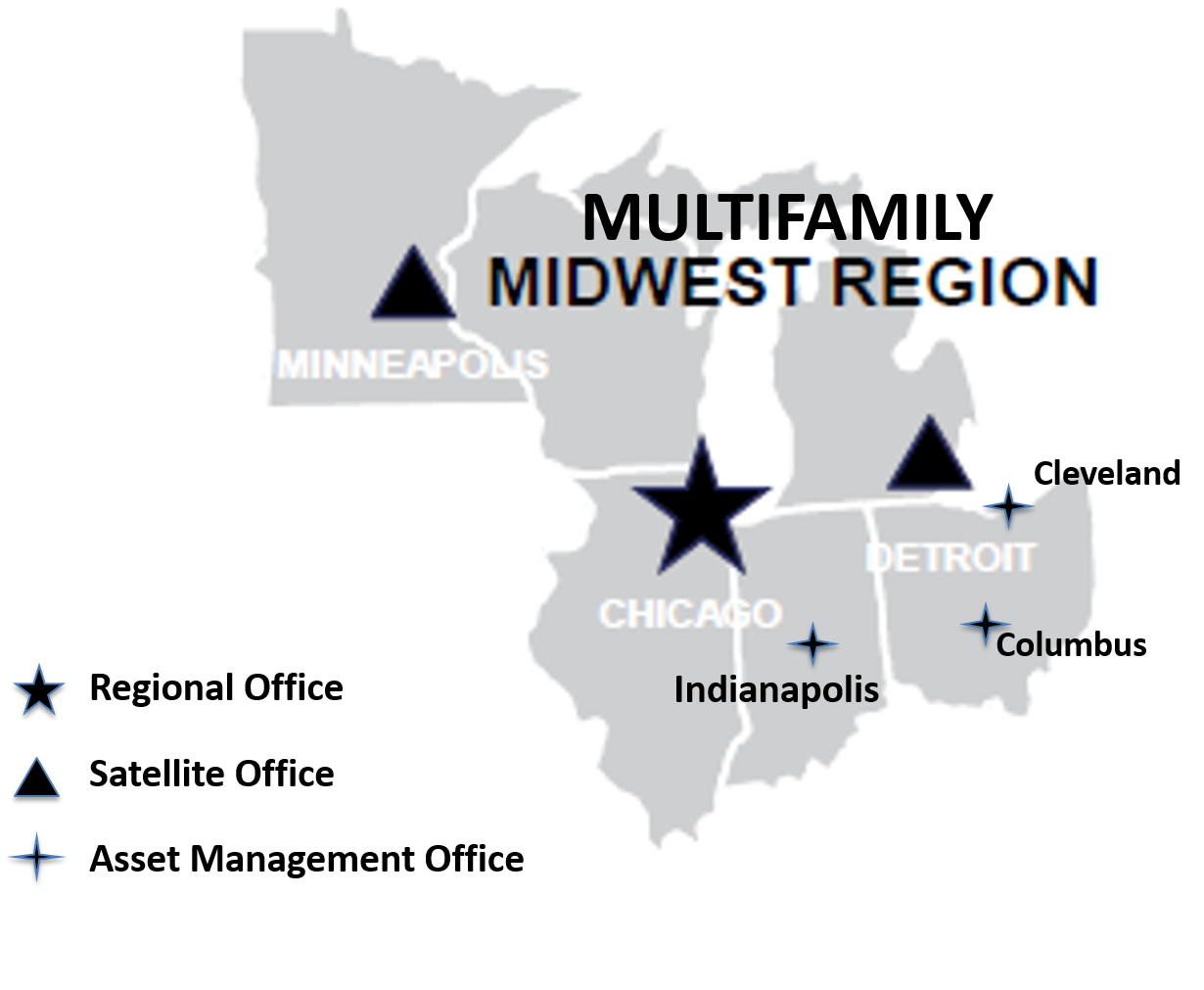 Milwaukee
Dan Burke
Director, Multifamily Midwest Region
Chicago, IL
Midwest Lenders Conference
August 28, 2019
Chicago Regional Center Asset Management Staffing
2
Regional Websitehttps://www.hud.gov/states/shared/working/r5/multifamily
3
Midwest Regional Organizational Chart and Portfolio Assignments
Midwest Multifamily Asset Management Portfolio Listings
https://www.hud.gov/states/shared/working/r5/multifamily

Midwest Multifamily Staff Directory
Chicago - https://www.hud.gov/sites/documents/AM_Chicago_Staff.pdf
Detroit - https://www.hud.gov/sites/documents/AM_Detroit_Staff.pdf
Minneapolis - https://www.hud.gov/sites/documents/AM_Minneapolis_Staff.pdf
4
Agenda
Introductions

Overview of Contract Renewals

Management Exhibits

General Asset Management Servicing and Processing Timelines

Where to Find HUD Guidelines and Updates

Questions
5
Contract Renewals
Option 1 – Mark up to Market
Chapter 15 – Preservation Efforts
Option 2 – Renewals for Projects with Rents at or Below Comparable Market Rents
Option 3 - Referral to Office of Recapitalization
Option 4 – Renewal of Projects Exempted from Recapitalization
Option 5 – Renewal of Portfolio Reengineering Demonstration or Preservation Projects
Option 6 – Opt-Outs
6
Management Exhibits
HUD-9839 Management Agent Certification
Affirmative Fair Housing Marketing Plans
HUD-2530 Previous Participation
		      
				General Asset Management Servicing/Timeframes
10-year PCNAs 
R4R withdrawals 
TPAs, Assignment of HAP, 2530, etc. 
120 Day HAP renewal timeframe/MAP applications
Best Practices 
Recurring problems 
8bb transactions
7
Where to find HUD Guidelines, Updates…
 
Most Updated Section 8 Renewal Policy Guide – also contains frequently asked questions:
https://www.hud.gov/program_offices/housing/mfh/mfhsec8
 
Best training on Contract Renewal Options by a HUD SME in 2017 (except for some recent changes, this is the best source for understanding all differences and requirements in the several options.   HUD channel on Youtube: 
https://www.youtube.com/watch?v=CEBTKQj4GZM

Utility Allowance Guidance – HUD Notice H 2015-04
https://www.hud.gov/sites/documents/15-04HSGN.PDF 

Best Training on RCS process and requirements
https://www.youtube.com/playlist?list=PLDYbj6cykYZ-y6tM73qGy9AJv9ag7lv1x
8
TPA guidance:   Includes required attachments, exhibits, and also includes HUD notices amending the OLD chapter.
	https://www.hud.gov/states/shared/working/west/mf/tpafull

TPA application:  https://www.hud.gov/sites/documents/92266.PDF  (Also includes guidance on Assignment of HAP contract.)
 
Incentives for FHA Mortgage Insurance for Properties Located in Opportunity Zones.
https://www.hud.gov/sites/dfiles/OCHCO/documents/2019-07hsgn.pdf
 Management documents  - old chapters, some revisions
https://www.hud.gov/sites/documents/43815C2HSGH.PDF
https://www.hud.gov/sites/documents/43815C3HSGH.PDF
 
2530 Previous Participation Guide
https://www.hud.gov/program_offices/housing/mfh/prevparticipation
9
Prepayment and Refinance of Section 202 Direct Loans – HUD Notice 2013-17
https://www.hud.gov/sites/documents/13-17HSGN.PDF

Section 8(bb) Transfer of Budget Authority – HUD Notice 2015-03
https://www.hud.gov/sites/documents/15-03HSGN.PDF 
FAQs - https://www.housingonline.com/wp-content/uploads/2018/06/HUD-FAQ-Section-8bb1.pdf

Deferred Repayment of Flexible Subsidy Operating Assistance – HUD Notice 2011-05
https://www.hud.gov/sites/documents/11-05HSGN.PDF
10
HUD Forms, Handbooks, Guidebooks, Notices, etc. – HUDClips
https://www.hud.gov/program_offices/administration/hudclips 

HUD Datasets (Income Limits, FMRs, AAFs) - HUDUser 
https://www.huduser.gov/portal/home.html

RHIIP ListServ -	
https://www.hud.gov/program_offices/housing/mfh/rhiip/mfhrhiip
11
Questions?
12